Research Ethics & Sources of Information
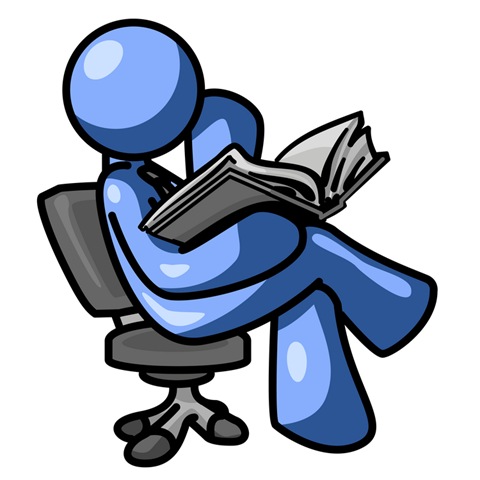 Think-pair-share Activity:
With your elbow partner(s), please discuss the following questions and write down your ideas:
	a) In your opinion, what can social scientists do 
           to ensure that their research is ethical?
	b) In your opinion, what would make research unethical?
Ethical Guidelines for Social Science Research:
Protection: participants are to be protected from pain (physical and psychological).
Informed Consent: participants are to be made aware of the purpose of the research including the procedures and risks associated with participation. Participants must be informed that withdrawal from participation, at any time, for any reason, is permissible without consequence.
Ethical Guidelines for Social Science Research:
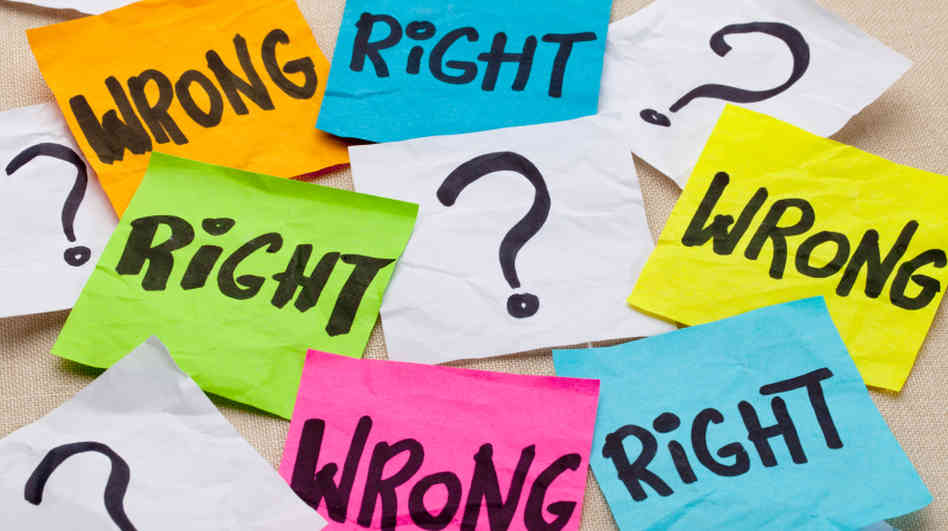 Privacy: individual privacy is to be 
     protected.
Debriefing: if the use of deception
    is necessary, participants must be informed of the real nature                 
    of the research immediately following their participation.
Approval: all experiments involving humans must be reviewed 
    by an independent panel to ensure the potential benefits of   
    the experiment outweigh the risks.
Case Study
Turn to page 238-239 (Landmark Case Study: Philip Zimbardo Stanford Prison Experiment).  We will read the case, watch a video clip from a movie version of the case, and then discuss the following questions.
Video clip: https://www.youtube.com/watch?v=3XN2X72jrFk 
Discussion Questions:
Do you think any of the social science ethical guidelines were broken?  Explain.
 What elements were set up to make the “prisoners” feel confused and dehumanized?
What does this experiment tell us about what people are capable of doing?
What are Primary Sources?
Primary sources are original records of the political, economic, artistic, scientific, social, and intellectual thoughts and achievements of specific historical periods.
They are produced by the people who participated in and witnessed the past.
They offer a variety of points of view and perspectives of events, issues, people, and places.
Key point: the records were used or created by someone with firsthand experience of an event.
Why is it important to use Primary Sources?
They encourage deeper content exploration, active analysis, and thoughtful response. 
They can help people develop critical thinking skills by examining meaning, context, bias, purpose, point of view, etc.
They foster learner-led inquiry as individuals construct knowledge by interacting with a variety of sources that represent different accounts of the past. 
They help people realize that history exists through interpretation that reflects the view points and biases of those doing the interpreting.
What are Secondary Sources?
Secondary sources are documents, texts, images, and objects about an event created by someone who typically referenced the primary sources for their information.
Video Review of Primary and Secondary Sources
As you watch the following video, try to copy down examples of primary and secondary sources.
https://www.youtube.com/watch?v=pmno-Yfetd8
Your task (last activity for the intro unit):
Read about the differences between quantitative and qualitative research on p. 57 in the textbook and then copy the chart into your notes.
Sources:
Adapted from:
Hawkes, C., & Watt, J. (2001). Images of society: Introduction to anthropology, psychology, and sociology. Toronto: McGraw-Hill Ryerson.
Harwood. (2016). “Research Ethics.” Retrieved from: http://hsp3usta.blogspot.ca/p/course-resources.html
National Archives and Records Administration, www.archives.gov Library of Congress, www.loc.gov Teaching with Primary Sources: Educational Materials for Teachers. The Lyndon Baines Johnson Presidential Library & Museum.